Workspace ergonomics
Always maintain a neutral position 
Items on your workstation should be placed within a reasonable parameter of your workspace
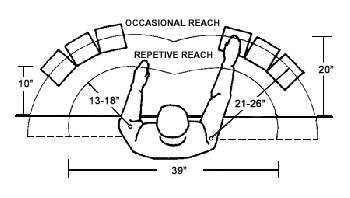 Office Ergonomics - workstation
Office ergonomics – standing workstation
Office ergonomics - keyboard
Office ergonomics - mouse
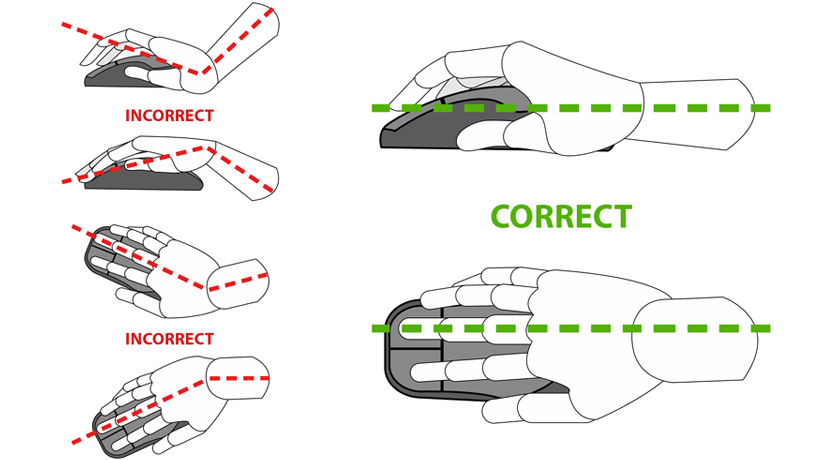